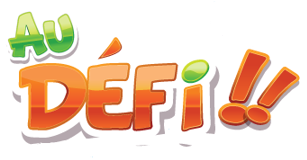 NOM DU DÉFI
Ecoute  l’histoire 
« Bonjour poussin » de Mirra Ginburg et Byron Barton
Cliquez sur le lien suivant  (ou copier et coller dans la barre d’adresse internet) pour voir et écouter cette histoire :
2 Envoie-moi la photo du parcours ou de toi sous une chaise ou de ton dessin du parcours ou une vidéo par mail !